А.П.Чехов 1860 – 1904
«В человеке 

должно

быть 

все

прекрасно…»
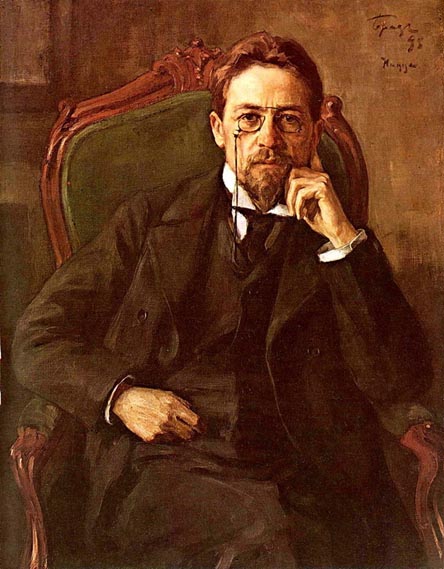 Цели:
Расширить представление об А.П.Чехове.

Каковы особенности рассказов писателя?

Чем нам может помочь писатель в работе над самосовершенствованием?
Экскурсия - знакомство
Что нового мы узнаем об 
А.П.Чехове?
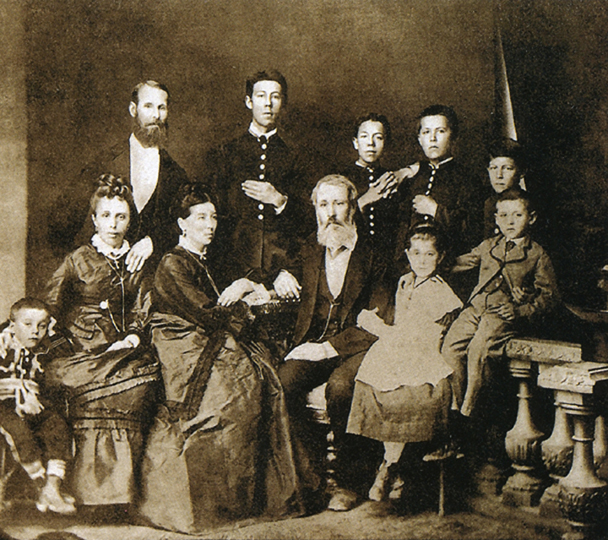 Экскурсия – знакомствоСравните портреты писателя
Привычное фото
Редкое фото
Экскурсия - знакомство
И.А.Бунин: 
«С самых первых лет студенчества  А.П. взял на свои плечи всю семью»
К.И.Чуковский
 вспоминал, как А.П.Чехов мог сунуть городовому арбуз в бумаге и деловито сказать: «Бомба!.. неси в участок…»
Из письма брату Николаю:
Требования к себе:
«Воспитанные люди уважают человеческую личность».
«Они сострадательны… Они болеют душой и от того, чего не увидишь простым глазом».
«Они чистосердечны и боятся лжи, как огня».
Псевдонимы, используемые А.П.Чеховым:
Антоша Чехонте

   Брат моего брата

   Человек без селезенки
Экскурсия - знакомство
Амбулатория – лечебница  
    для приходящих больных
Сани А.П.Чехова
Экскурсия - знакомство                         А.П.Чехов на острове Сахалин
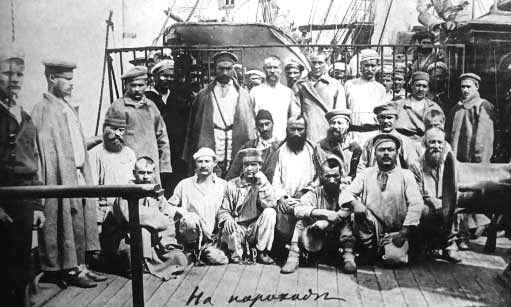 «Сахалин – это место невыносимых страданий… 
               Мы сгноили в тюрьмах миллионы людей…»
Девиз рассказов писателя
«Словам… должно быть тесно, а мыслям – просторно…»
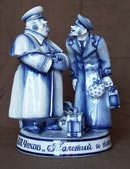 НАШ ПОИСК(проверка домашнего задания)
Содержание д.з.- найдите в рассказах писателя слова, имеющие эмоциональное или смысловое содержание.

Форма подготовки- выразительное чтение отрывка, рисунок, инсценирование.

Задание классу – угадайте слово.
Итог поиска:
Деталь у А.П.Чехова – это слово, которое передает     
         эмоции или имеет определенный смысл.
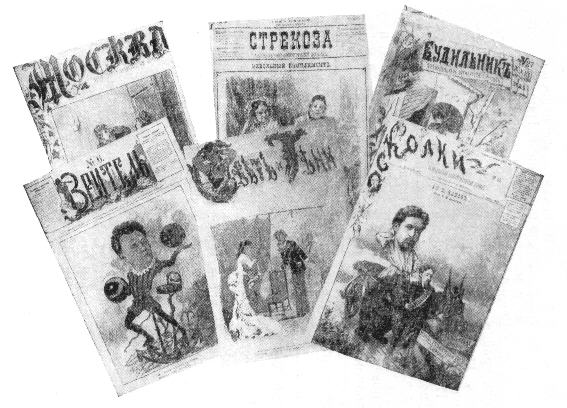 А н а л и з   р а с с к а з а «Толстый и тонкий»
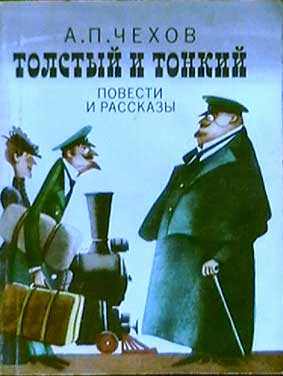 Основа анализа – поиск деталей в характеристике героев, определение их значения.
Анализ рассказа
Задание классу: 
            во время работы записывайте слова –      
                        характеристики героев.
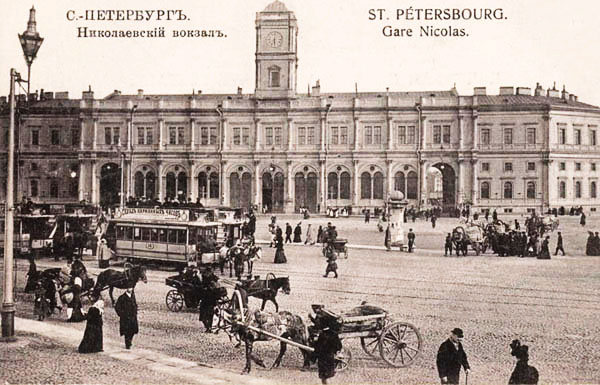 Анализ рассказа                            (Встречают по одежке…)             З а д а н и е :
Найдите описание    
  внешности героев в   
  начале рассказа.

 Какие детали   
  подчеркивает автор?   
- О чем они говорят?

 Обратите внимание на  
   объем описания.
Анализ рассказаКак ведут себя герои в начале встречи?Найдите несоответствия
Тонкий
Толстый
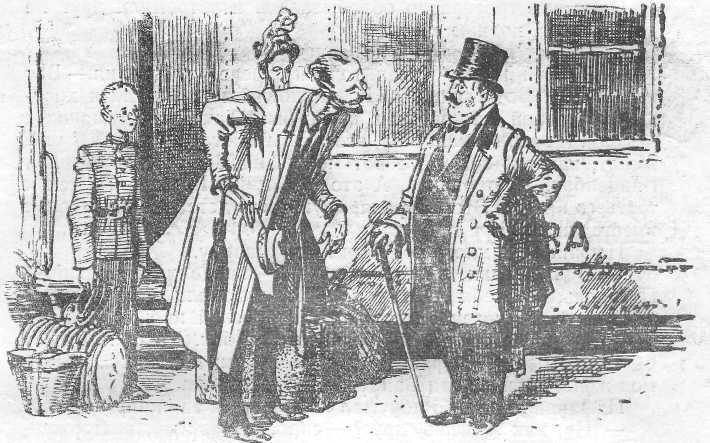 - искренне рад

- важничает
- естественно

- общителен
Анализ рассказа(Скажи мне, кто твой друг. И я скажу, кто ты.) Понаблюдайте, как меняется поведение сына тонкого.
Тонкий
Нафанаил
Что мы можем сказать о герое на основе такого поведения сына?
Нафанаил немного подумал и снял шляпу.
Нафанаил немного подумал и спрятался за спину отца.
Нафанаил вытянулся во фрунт и застегнул все пуговки…
Нафанаил … уронил фуражку.
Анализ рассказа        ( Слово не воробей, вылетит – не поймаешь)
Толстый
Много ли говорит?

Как говорит?
Анализ рассказа( Слово не воробей, вылетит – не поймаешь)
Тонкий
Найдите в его речи слова мелкого чиновника.

Каков характер речи?

В каком числе употреблены имена сущ.?

Что прибавляет в конце фраз?
Анализ рассказа( Слово не воробей, вылетит – не поймаешь)
Тонкий говорит подобострастно. 
                Каково же лексическое значение слова?
- угодливо
           - льстиво
           - храбро
   - подобно животному
Анализ рассказа( Позиция автора)
Эта фраза повторяется в начале и в конце рассказа.              
          Восполните ее:
«Приятели троекратно облобызались… Оба были приятно _______».

- Как автор относится к  
       своим героям?

- Какой прием он здесь 
        использует?
Вывод: Дайте на основе своих записей характеристику тонким.
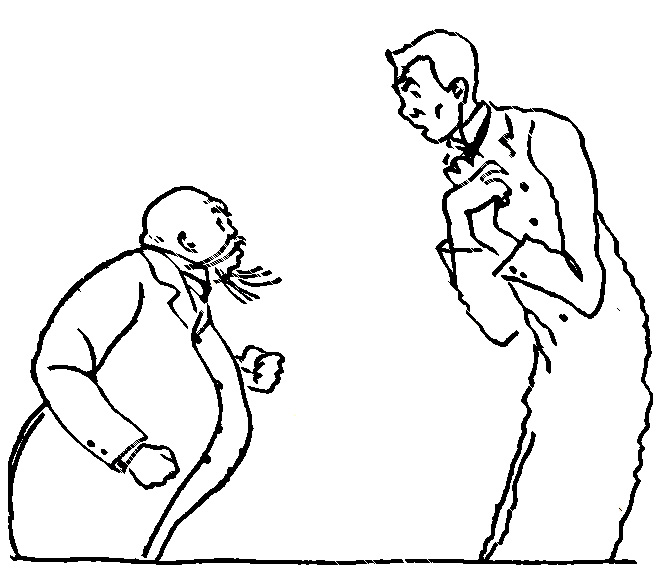 - Что высмеивает в них автор?
Анализ рассказа(Деталь – «имя»)
Прочитайте отрывок о толстых из поэмы Н.В.Гоголя.
              Скажите: герои разных авторов похожи?
«Толстые никогда не занимают косвенных мест.., уж они не слетят. Наружного блеска они не любят.., в шкатулках благодать божия.»
Проверьте себя, ответив на вопросы теста
Напишите мини – сочинение, используя словесную деталь
Спасибо за работу!Вы награждаетесь медалью А.П.Чехова